20XX
智能运维工作年中总结
WORK SUMMARY
汇报人：OfficePLUS
02
03
04
01
工作概述
工作总结
下步计划
工作现状
目录
WORK CONTENT
WORK SUMMARY
WORK PROFILE
NEXT PLAN
CONTENTS
01
工作概述
WORK PROFILE
工作概述
传统的AIOps
当前的AIOps
人工智能运维（AI for IT Operations），是指利用人工智能技术来自动化管理运维事务
基于算法的IT运维（Algorithmic IT Operations），是指利用算法对运维数据做分析
工作概述
当前的AIOps
传统的AIOps
基于算法的IT运维（Algorithmic IT Operations），是指利用算法对运维数据做分析
人工智能运维（AI for IT Operations），是指利用人工智能技术自动化管理运维事务
工作概述
传统的AIOps
当前的AIOps
基于算法的IT运维（Algorithmic IT Operations），是指利用算法对运维数据做分析
人工智能运维（AI for IT Operations），是指利用人工智能技术来自动化管理运维事务
工作概述
架构清晰
运维体系化
效率工具
配置管理
单体监控
4.运维平台化
2.脚本工具
人工运维
小规模
分工模糊
智能告警
大数据分析
立体监控
简单自动化
变更规范
3.流程系统
5.智能运维
1.人工作坊
工作概述
5.智能运维
智能告警
大数据分析
立体监控
4.运维平台化
3.流程系统
简单自动化
变更规范
2.脚本工具
架构清晰
运维体系化
1.人工作坊
后期
效率工具配置管理单体监控
人工运维
小规模
分工模糊
中期
前期
工作概述
人工作坊
流程系统
智能运维
人工运维
小规模
分工模糊
简单自动化
变更规范
智能告警
大数据分析
立体监控
01
02
03
04
05
效率工具配置
管理单体监控
架构清晰
运维体系化
脚本工具
运维平台化
工作概述
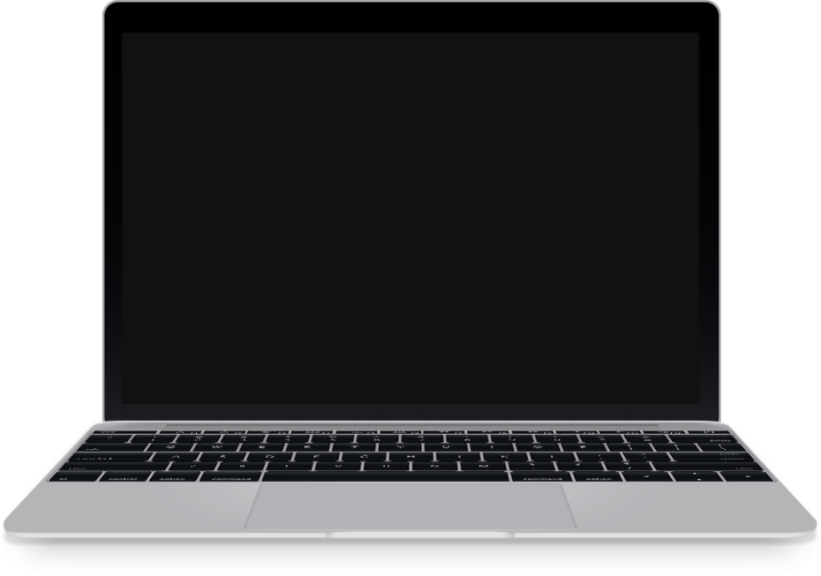 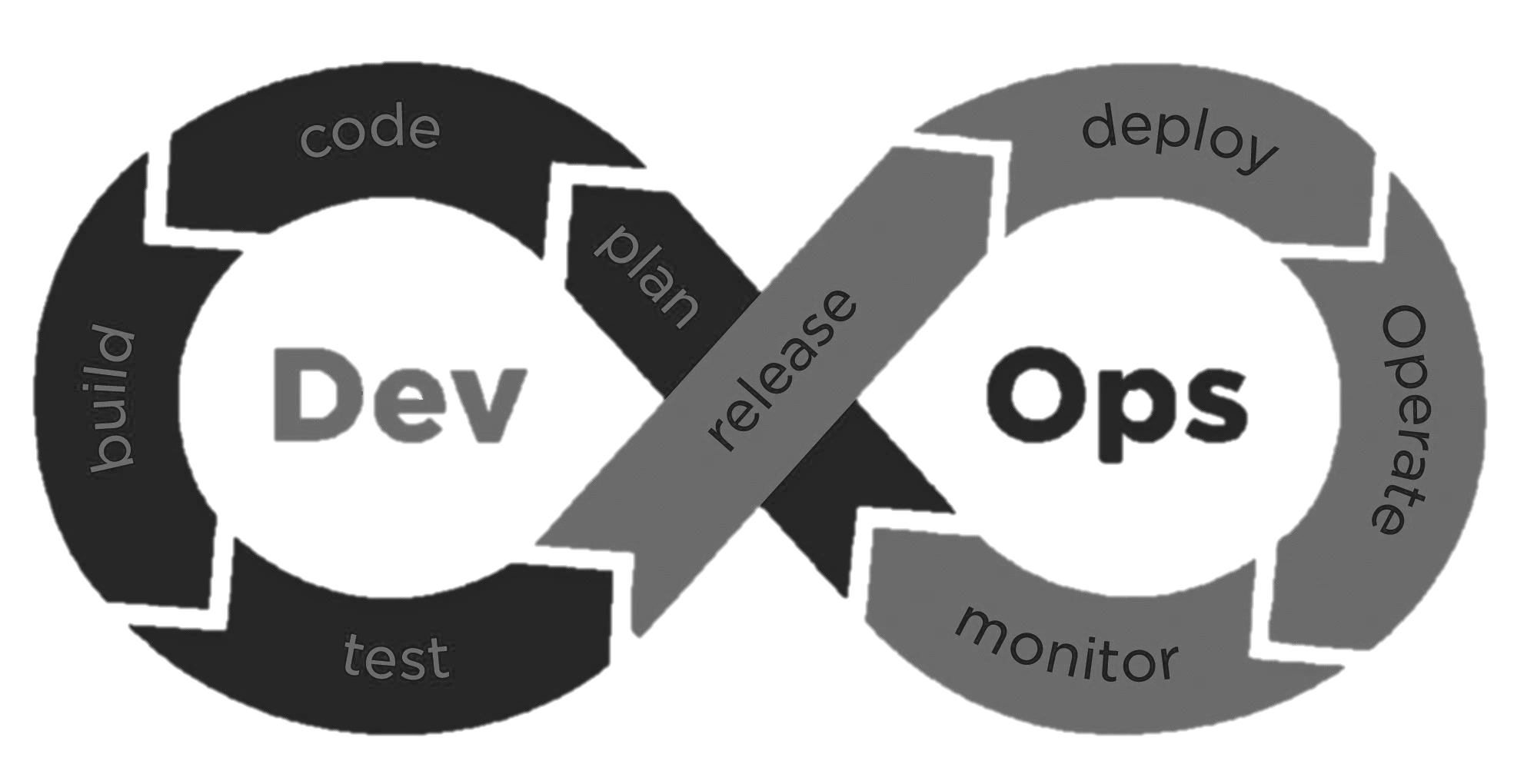 DevOps
DevOps，开发运维一体化，是一组过程、方法与系统的统称，用于促进开发和运维人员的沟通与协作。
1万+存储
1万+服务器
15万+容器
6人
15人
3人
工作概述
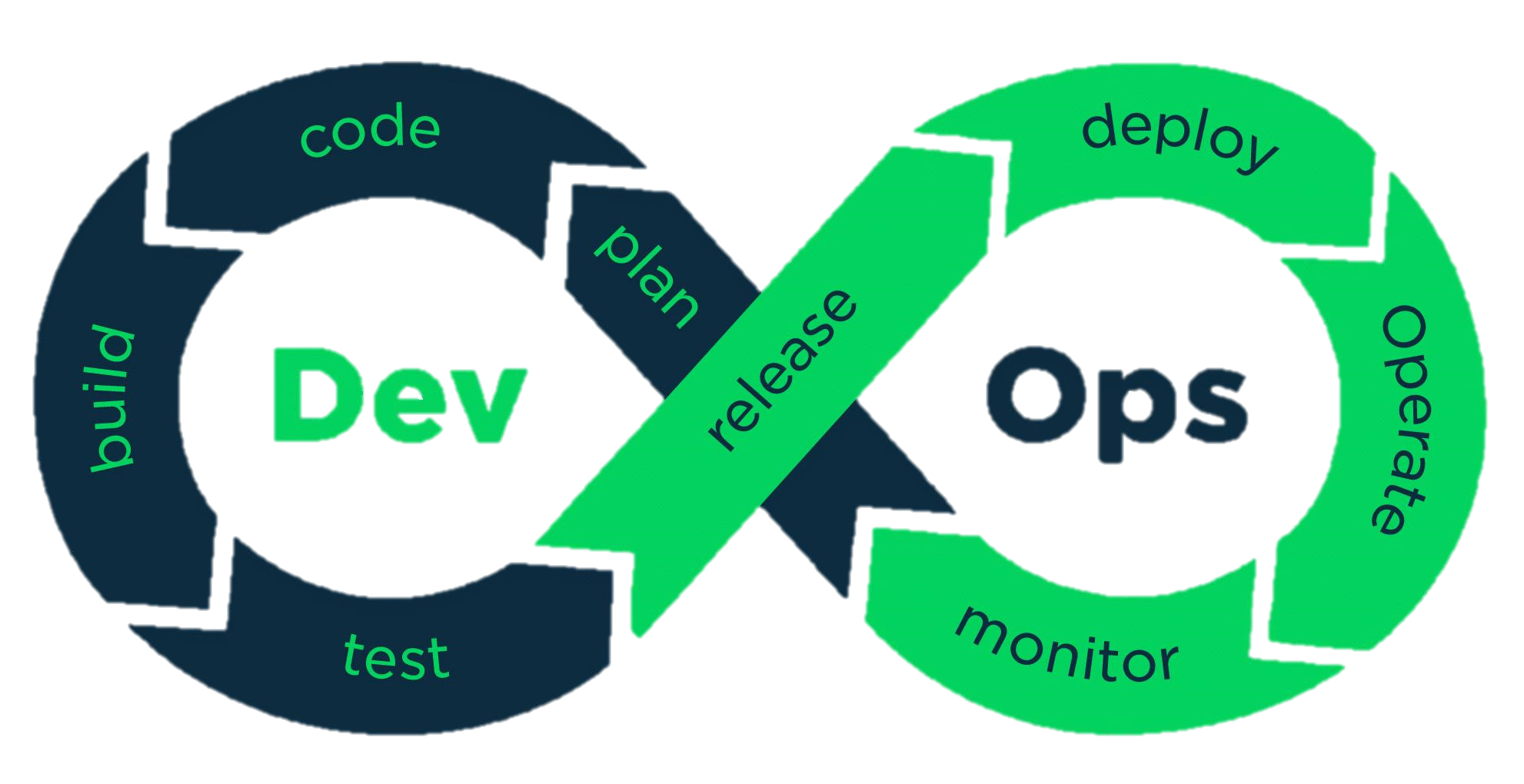 DevOps
DevOps，开发运维一体化，是一组过程、方法与系统的统称，用于促进开发和运维人员的沟通与协作
工作概述
20XX年1月
20XX年5月
20XX年3月
20XX年10月
各类运营数据实时呈现
网络安全类设备全覆盖
智能运维体系初步建成
疫情期间成效逐渐显现
开发了一系列自动化脚本
构建了自动化运维工具集
提出智能运维的总要求
形成自主研发发展思路
工作概述
20XX年5月
20XX年1月
智能运维体系初步建成
疫情期间成效逐渐显现
各类运营数据实时呈现
网络安全类设备全覆盖
20XX年10月
开发了一系列自动化脚本
构建了自动化运维工具集
20XX年3月
提出智能运维的总要求
形成自主研发发展思路
02
工作现状
WORK CONTENT
工作现状
基础软件方面
业务应用方面
基础设施方面
建成数据库运维工具集
实现了运行指标的精确信息采集与异常告警
实现智能运维替代人工巡检
运维人员可根据自动生成的巡检报告制定工作任务，保障数据库稳定运行
为每套业务系统提供自动化巡检、实时监控、故障告警的实时推送等功能
关键性能监测指标缩短至分钟级，紧急告警实现准实时推送，大大降低故障响应时间，缩短业务系统故障窗口
自主开发工具套件，实现设备自动巡检、故障识别、问题定位和报告生成
实时获取硬件状态信息，统一管理、监测设备各项指标
设备告警实时推送至移动端，运维人员第一时间介入处理
工作现状
基础软件
业务应用
基础设施
建成数据库运维工具集
实现了运行指标的精确信息采集与异常告警
实现智能运维替代人工巡检
运维人员可根据自动生成的巡检报告制定工作任务，保障数据库稳定运行
为每套业务系统提供自动化巡检、实时监控、故障告警的实时推送等功能
关键性能监测指标缩短至分钟级，紧急告警实现准实时推送，降低故障响应时间，缩短系统故障窗口
自主开发工具套件，实现设备自动巡检、故障识别、问题定位和报告生成
实时获取硬件状态信息，管理、监测设备各项指标
设备告警实时推送至移动端，运维人员第一时间介入处理
工作现状
业务应用
3
实现设备自动巡检、问题定位和报告生成；实时获取硬件状态信息，管理、监测设备各项指标；设备告警实时推送，运维人员第一时间介入处理
基础软件
2
实现运行指标的精确信息采集与异常告警；实现智能运维替代人工巡检；根据自动生成的巡检报告制定工作任务，保障数据库稳定运行
基础设施
1
为每套业务系统提供自动化巡检、实时监控、故障告警的实时推送等功能；关键性能监测指标缩短至分钟级，紧急告警实现准实时推送，大大降低故障响应时间，缩短业务系统故障窗口
持续扩大智能运维的覆盖范围，向其它系统复制智能运维能力
99
900
套
万条
覆盖系统及平台
获取关键数据
15000
25000
个
台
部署探针
纳管设备
运维水平显著提升
11%
平台
40.86%
14.5%
硬件
时长占比
数据库
33.61%
软件
故障总数显著下降
2021年
2022年
-65%
-73%
-78%
获得荣誉
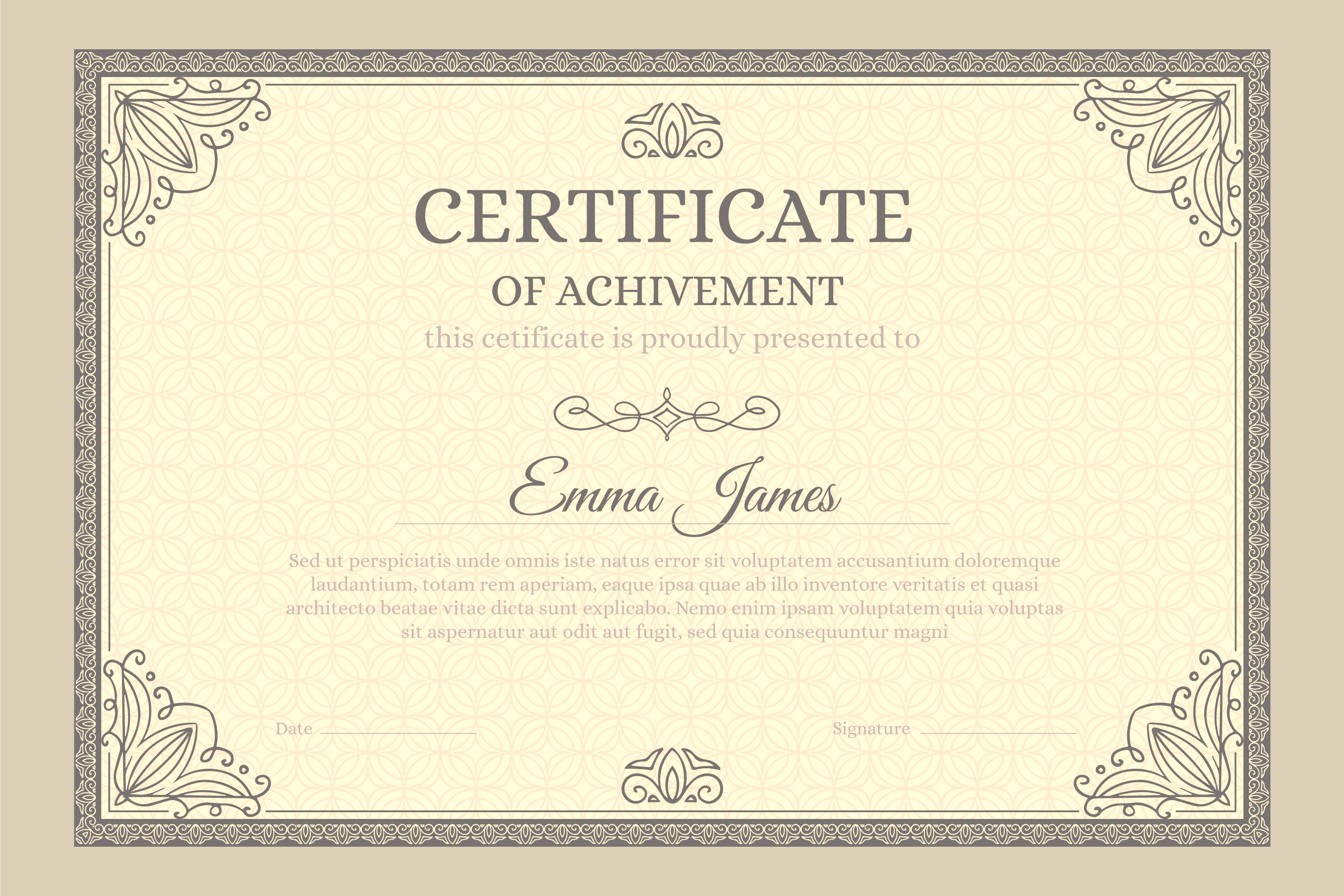 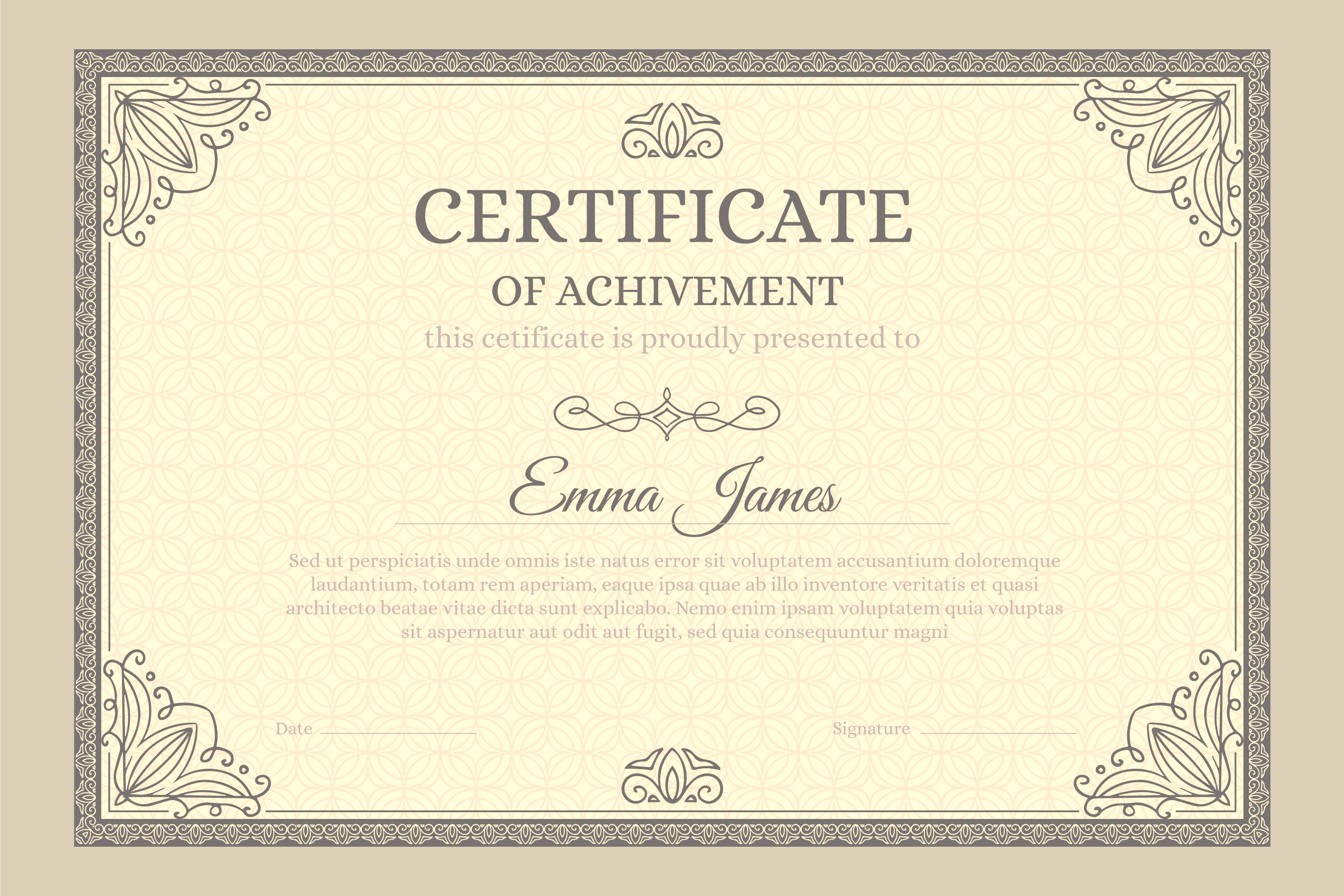 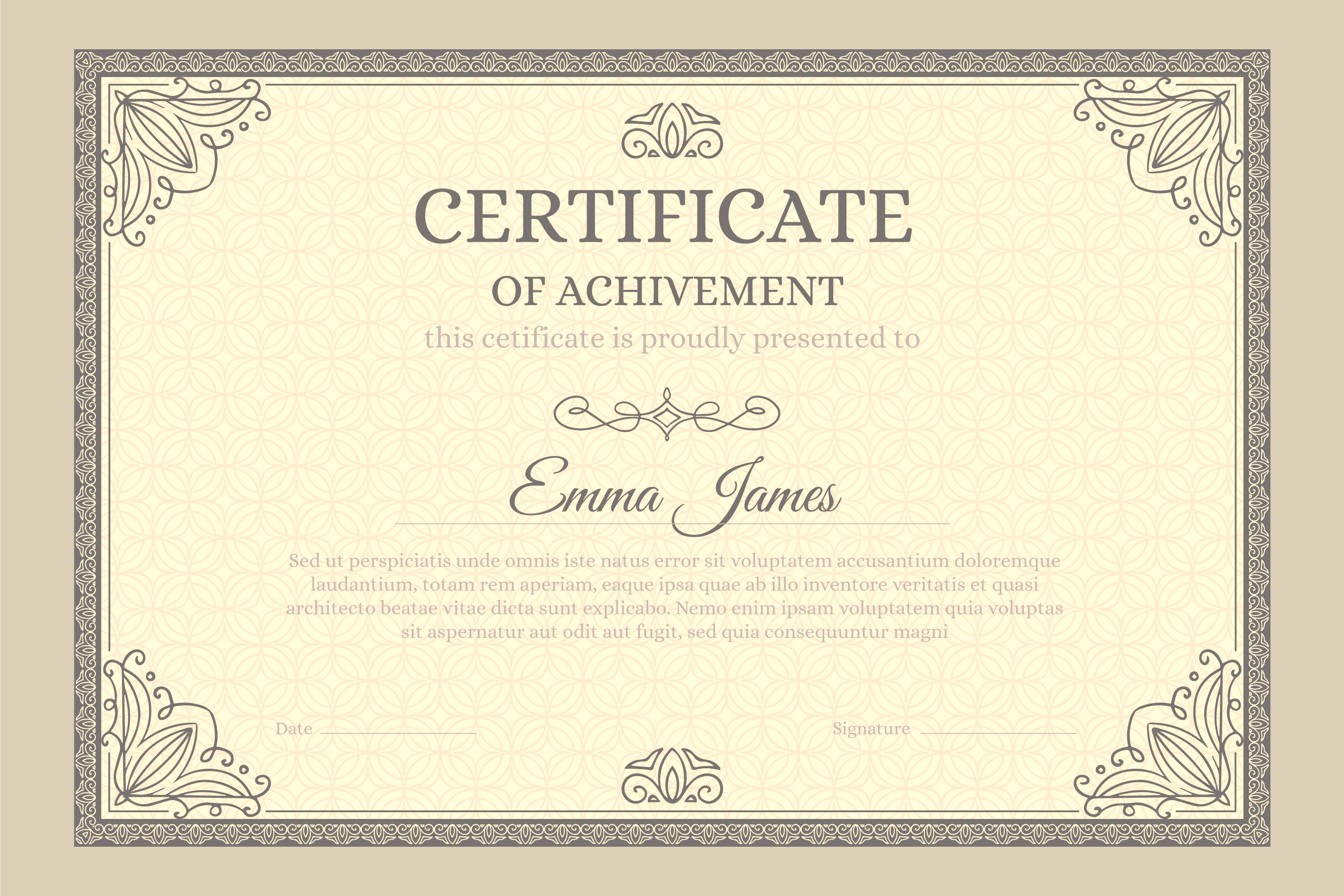 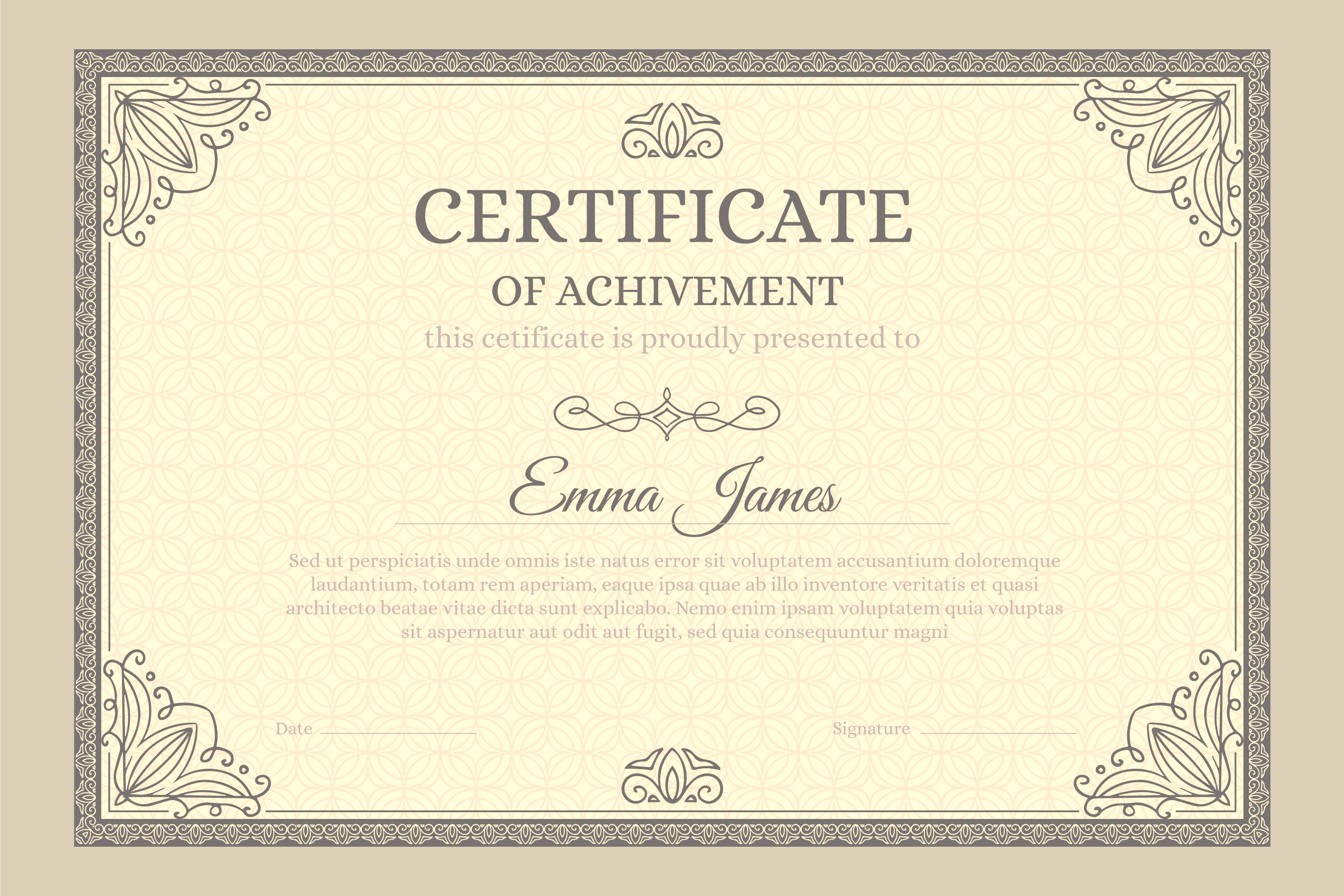 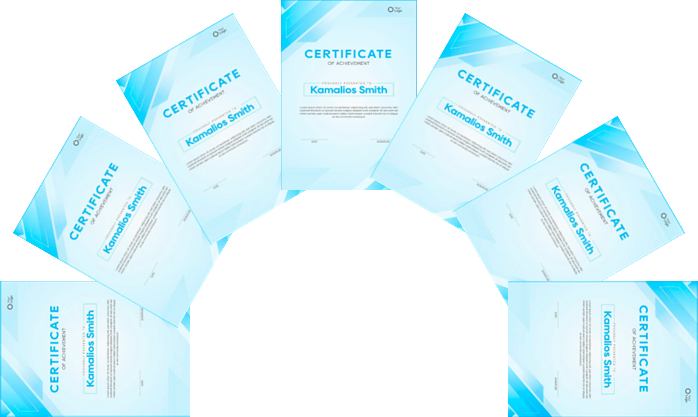 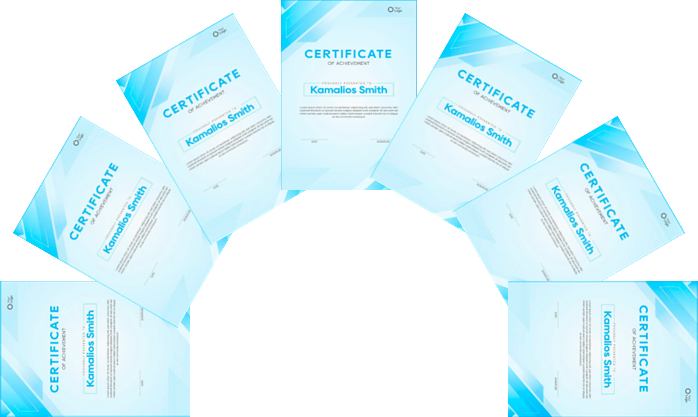 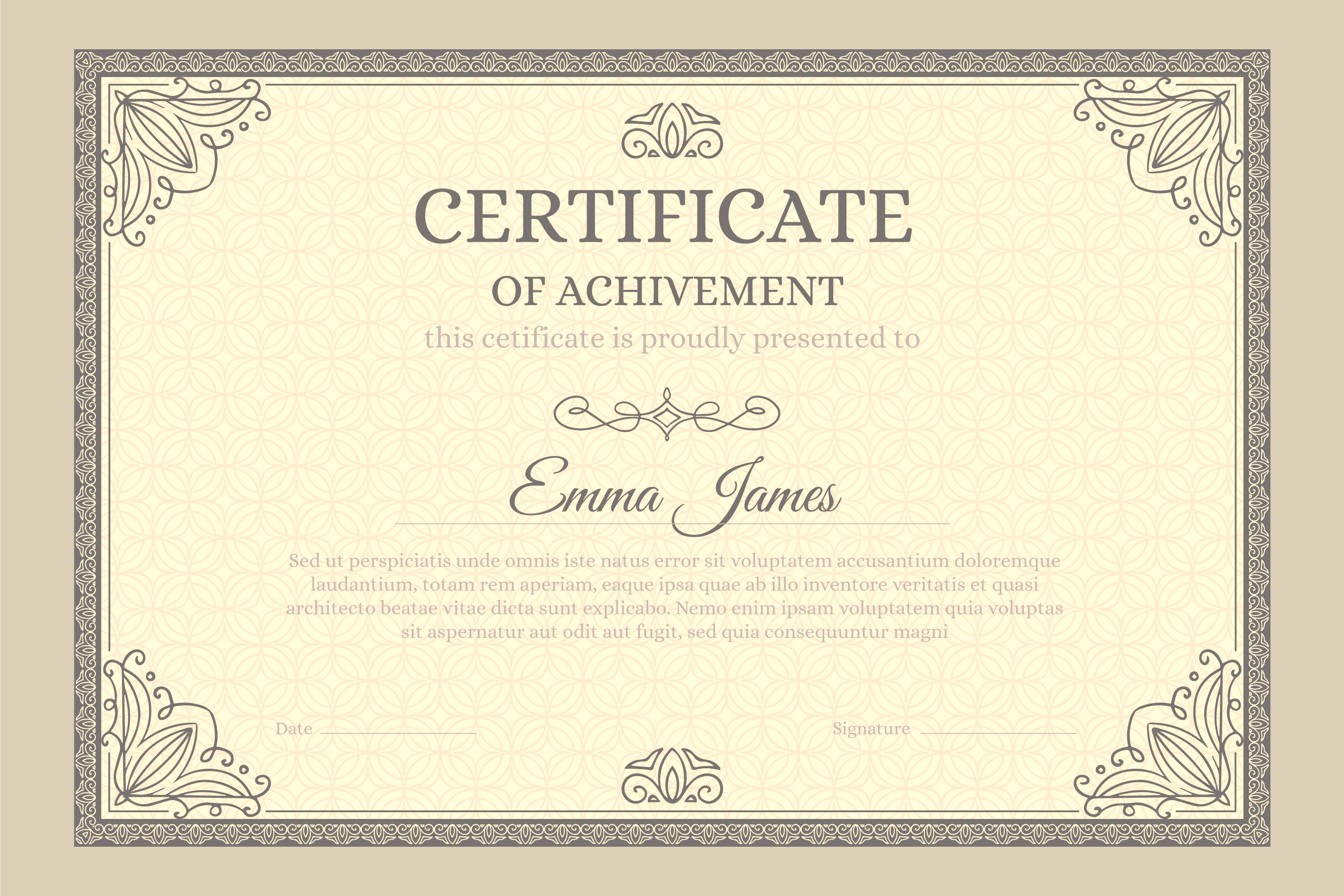 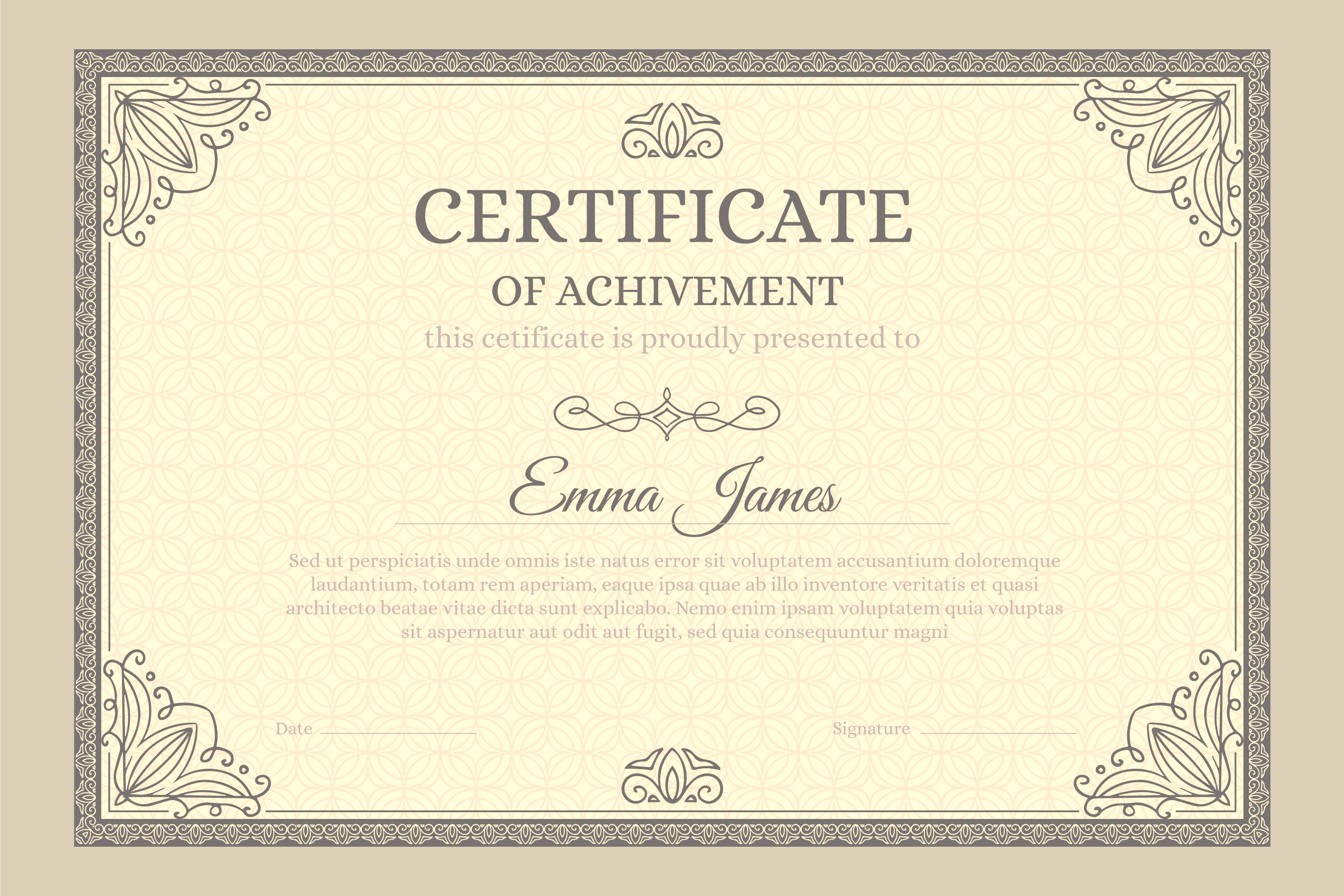 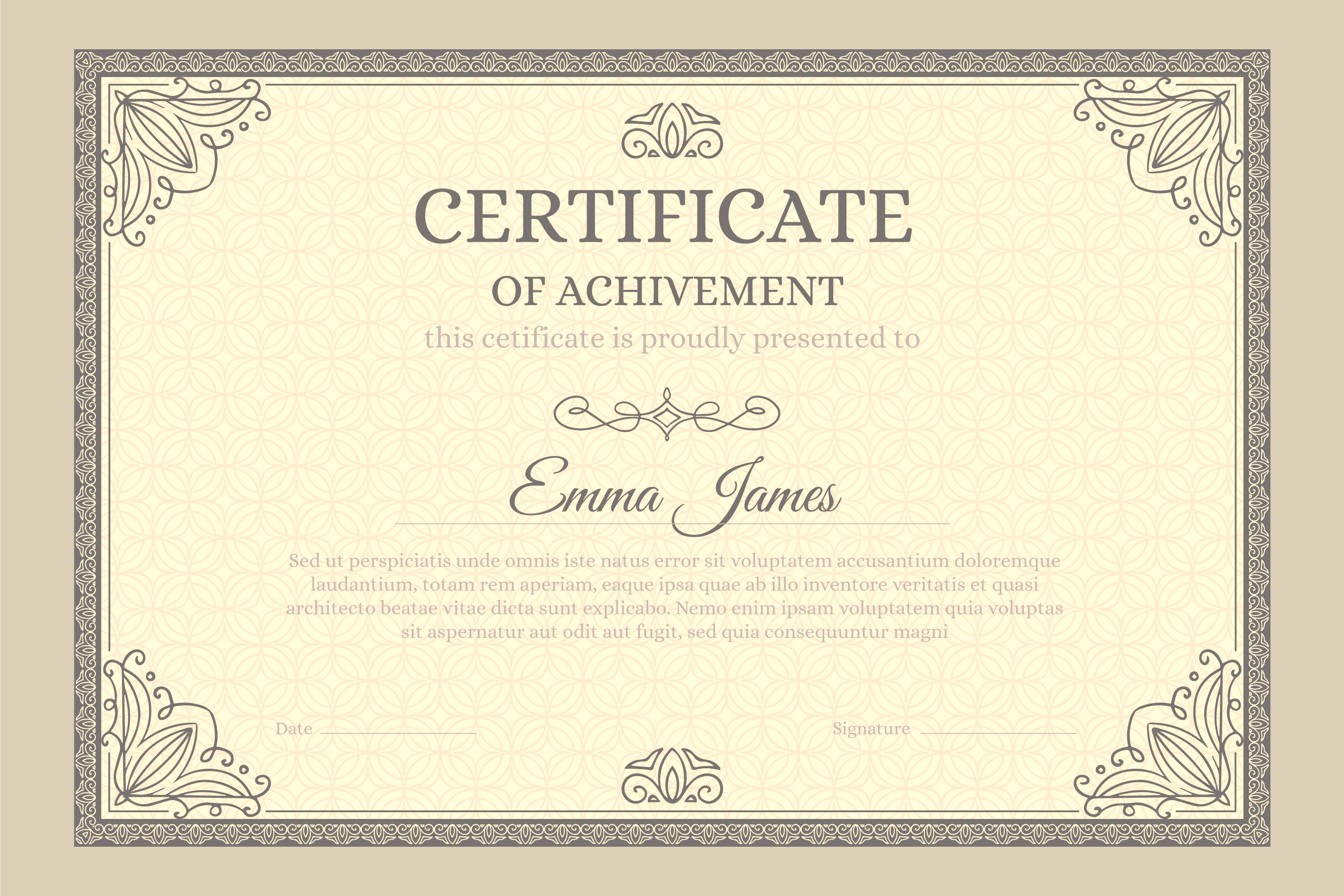 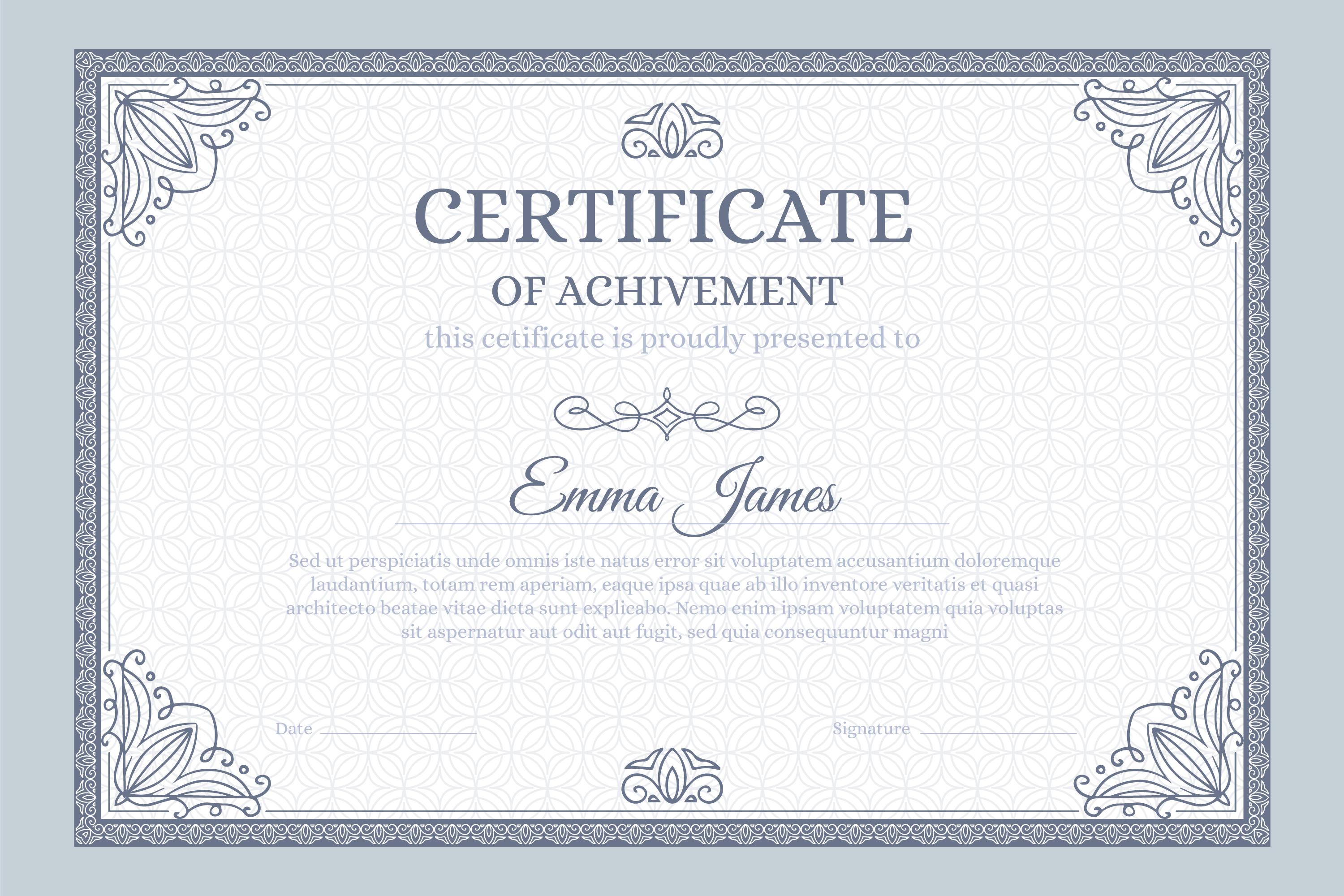 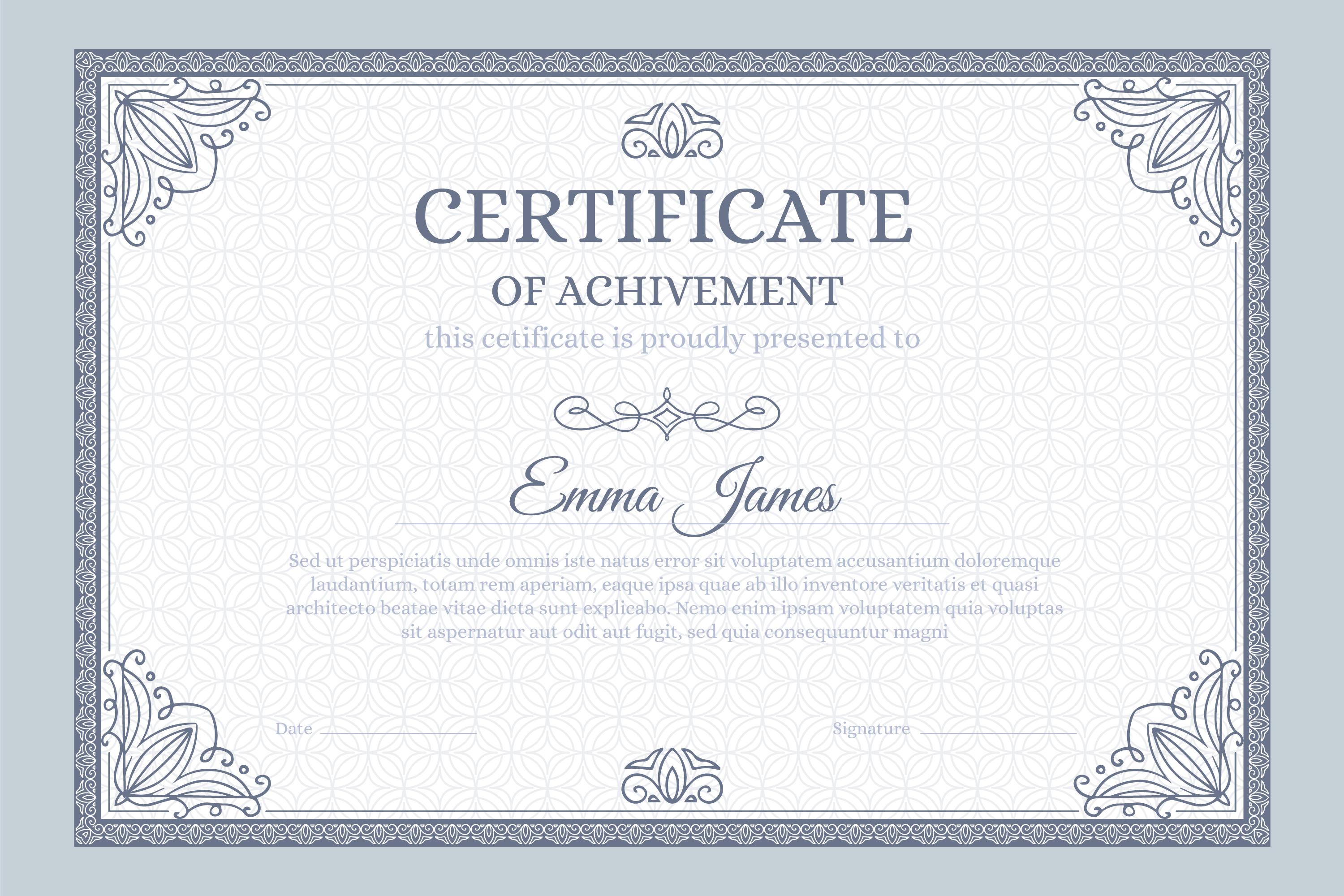 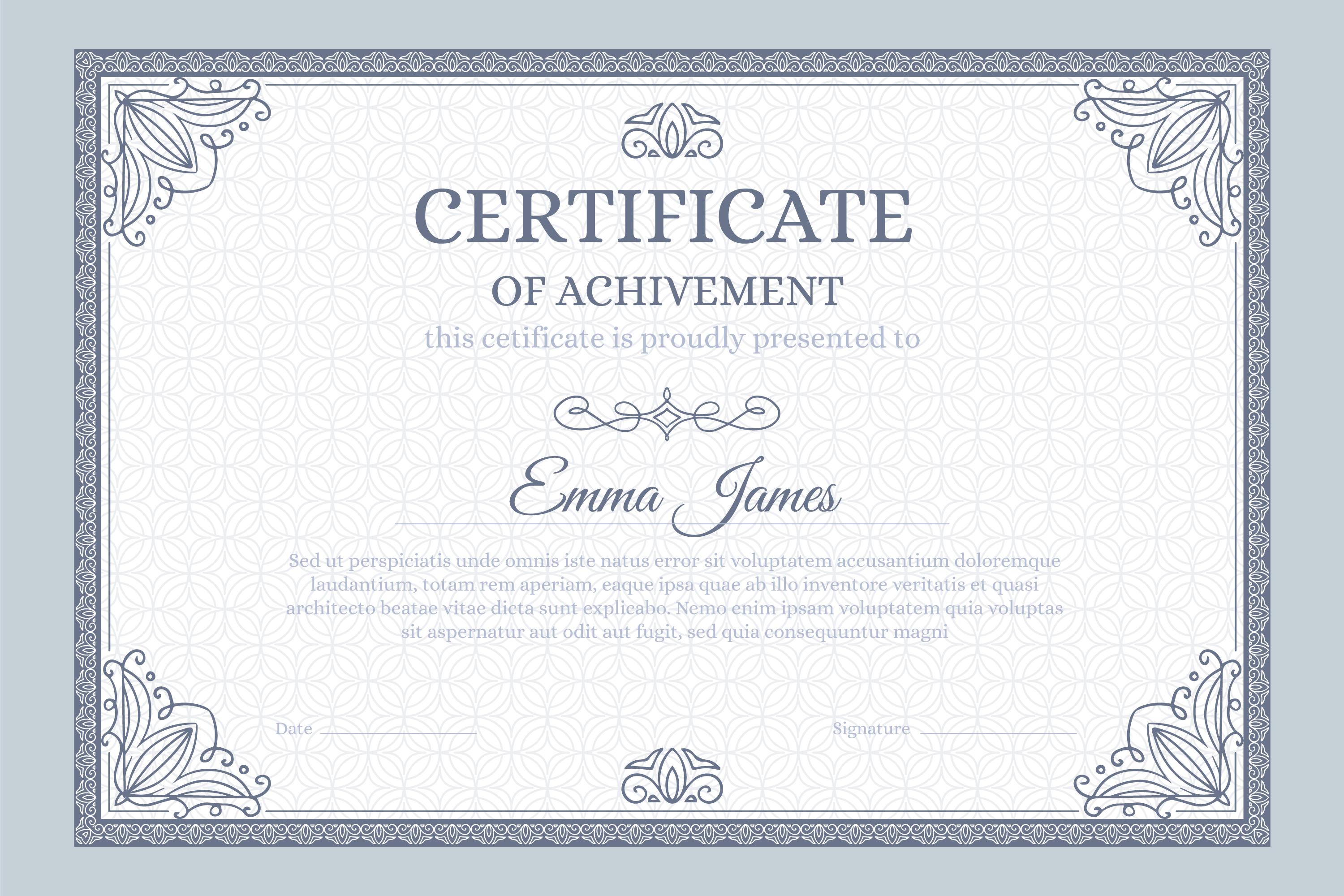 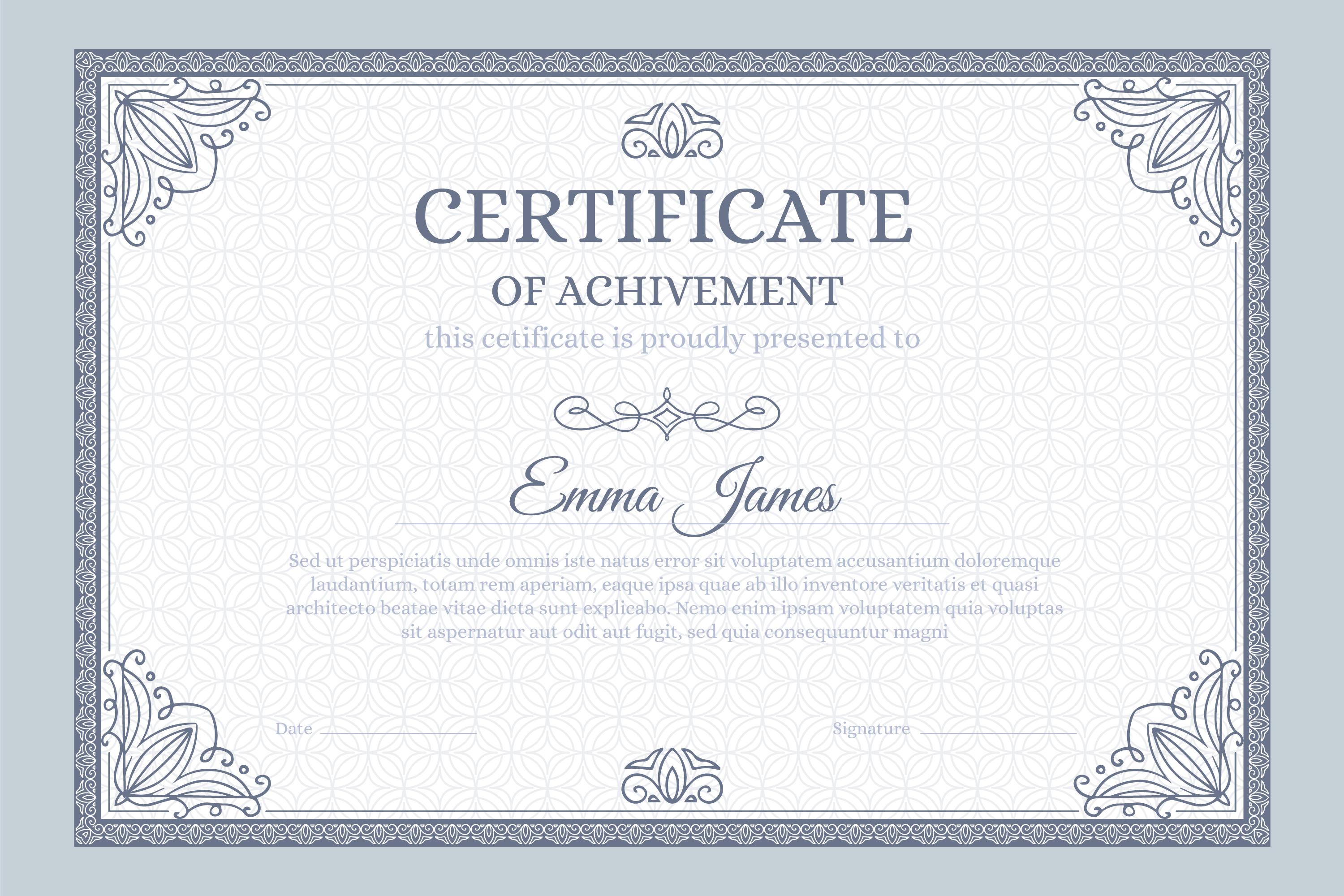 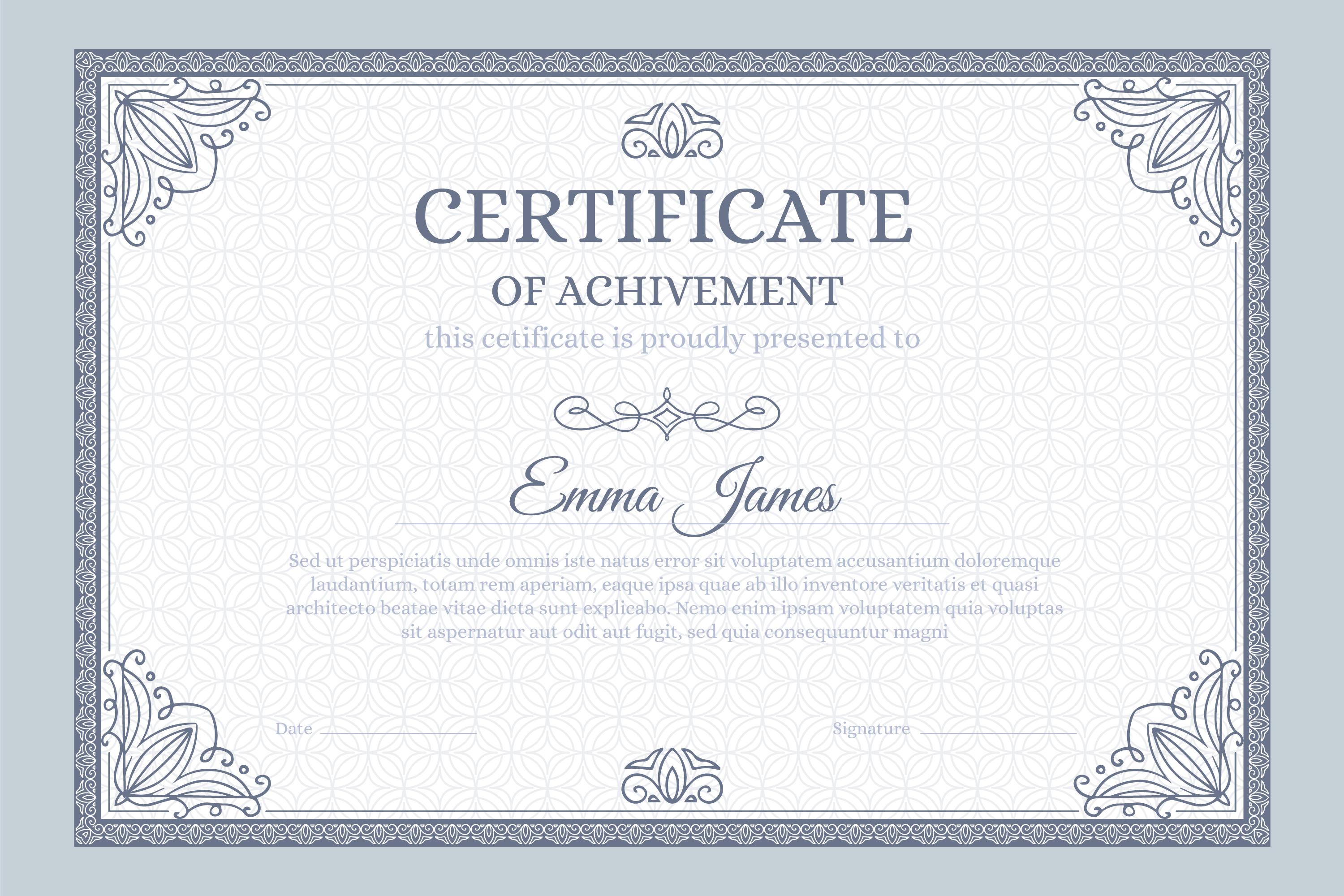 收获各级创新奖12项
申请软件著作权12项
03
工作总结
WORK SUMMARY
工作总结
58万次
智能运维场景调度
105万次
实现2021全年 
“零”停运目标
执行任务脚本
10万条
推送消息
工作总结
疫情期间
200
7800
余次
余次
4500
10000
余条
处理问题
余次
智能运维场景调度
执行任务脚本
推送消息
以智能运维为核心，构建远程运维体系，人员最小化现场值守，
所纳管业务系统实现“零”故障运行，有效保障业务可用性
工作总结
工作总结
04
下步计划
NEXT PLAN
下步计划
实现7×24小时不间断运行
故障自愈
预测到缺陷后自动处置
故障预测
开展大数据分析
关联分析算法预测故障
故障定位
对故障进行关联分析
定位根告警
多维度分析
系统日志
操作日志
审计日志
安全日志
全场景巡检
基础设施
硬件设备
数据库
业务应用
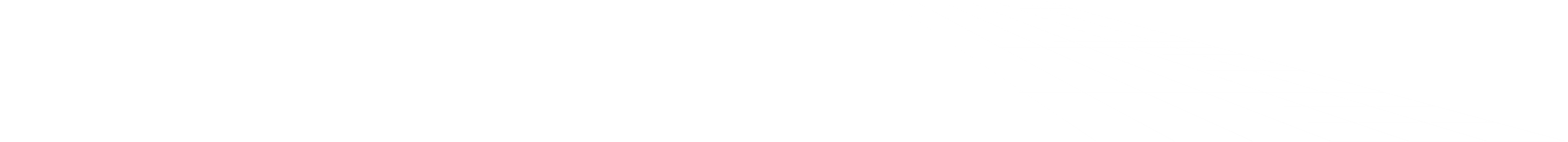 下步计划
自动化
移动化
未来的
智能运维
打造运维人员随身助手，实现远程无人化运维
自主开发自动化工具，需求快速响应，减少重复性劳动
体系化
智能化
智能化运维实现业务的故障自愈、减少人工介入
知识经验数字化，通用化、标准化，提升问题处置效率
谢谢观看
谢谢观看
汇报人：OfficePLUS
OfficePLUS.cn
标注
字体使用


行距

素材

声明



作者
中文 OPPOSans H; OPPOSans M; OPPOSans R
英文 OPPOSans H; OPPOSans R

标题 1.0
正文 1.3
Freepik

本网站所提供的任何信息内容（包括但不限于 PPT 模板、Word 文档、Excel 图表、图片素材等）均受《中华人民共和国著作权法》、《信息网络传播权保护条例》及其他适用的法律法规的保护，未经权利人书面明确授权，信息内容的任何部分(包括图片或图表)不得被全部或部分的复制、传播、销售，否则将承担法律责任。

熊猫